Мягкие лапки, а в лапках царапки.
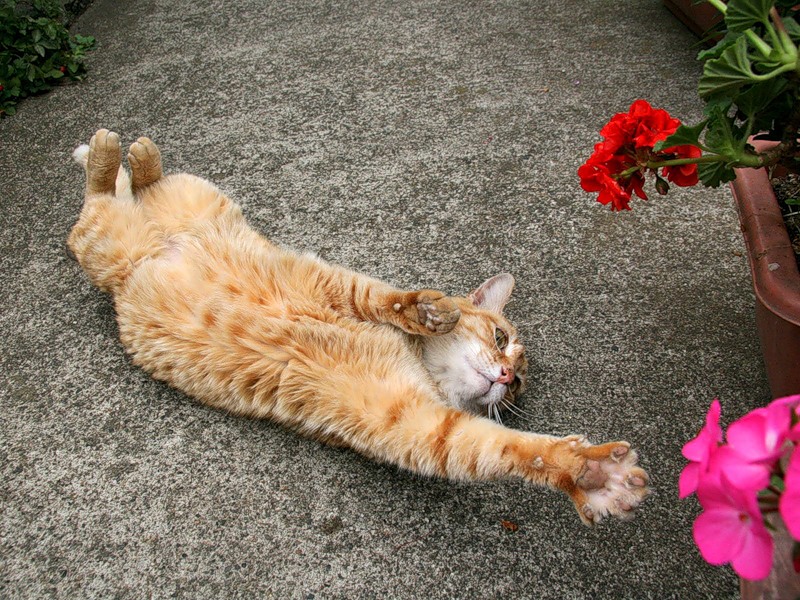 Ты его рукой не тронь!
Грива есть, но он не конь.
Нет копыт, но есть клыки
 И на лапках коготки!
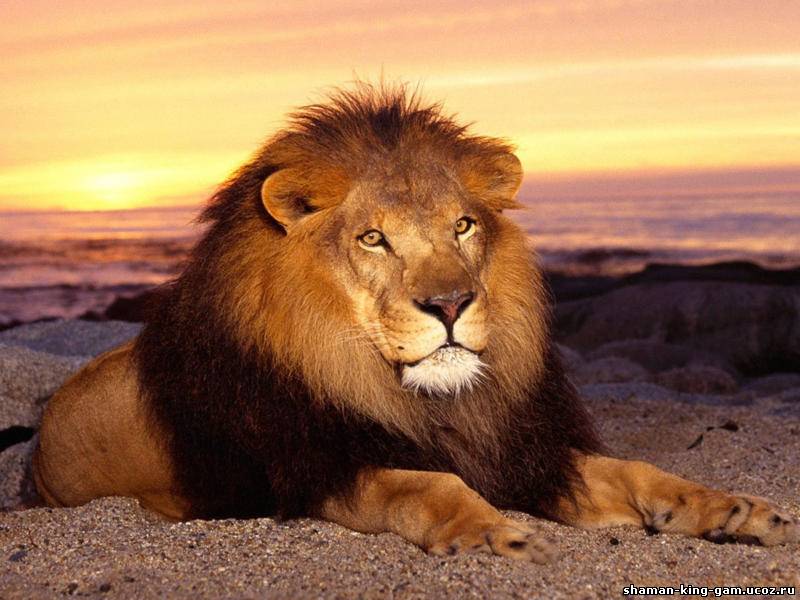 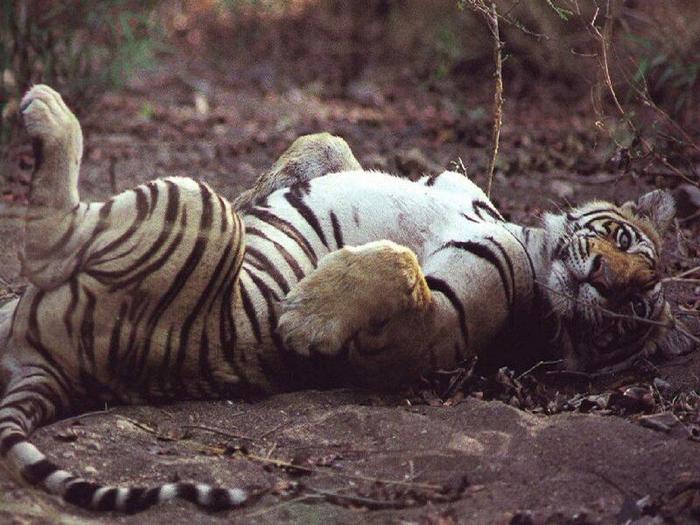 Он красивый, как огонь,С чёрными полосками,Очень грозные клыки,Лапы, когти - велики!Страшен даже взрослым он
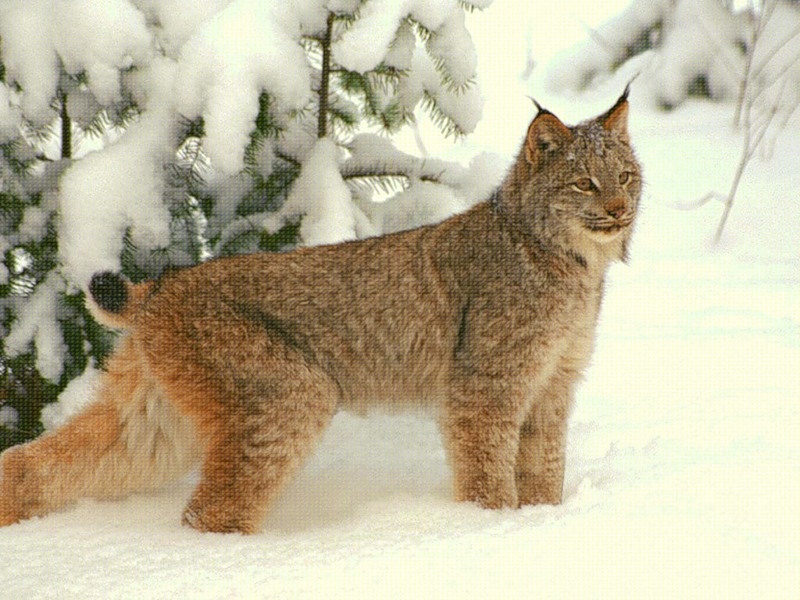 Эта кошка не проста,И почти что нет хвоста.Может прыгнуть и загрызть!На ушах с кистями
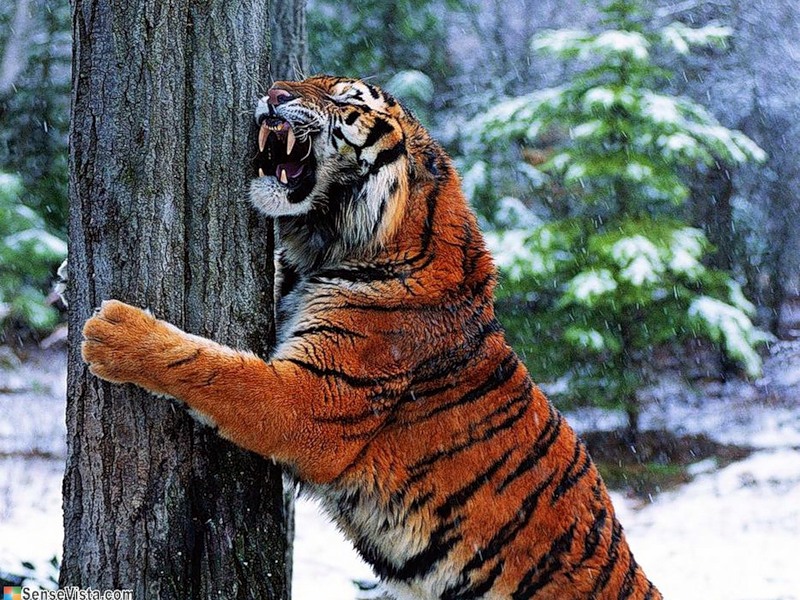 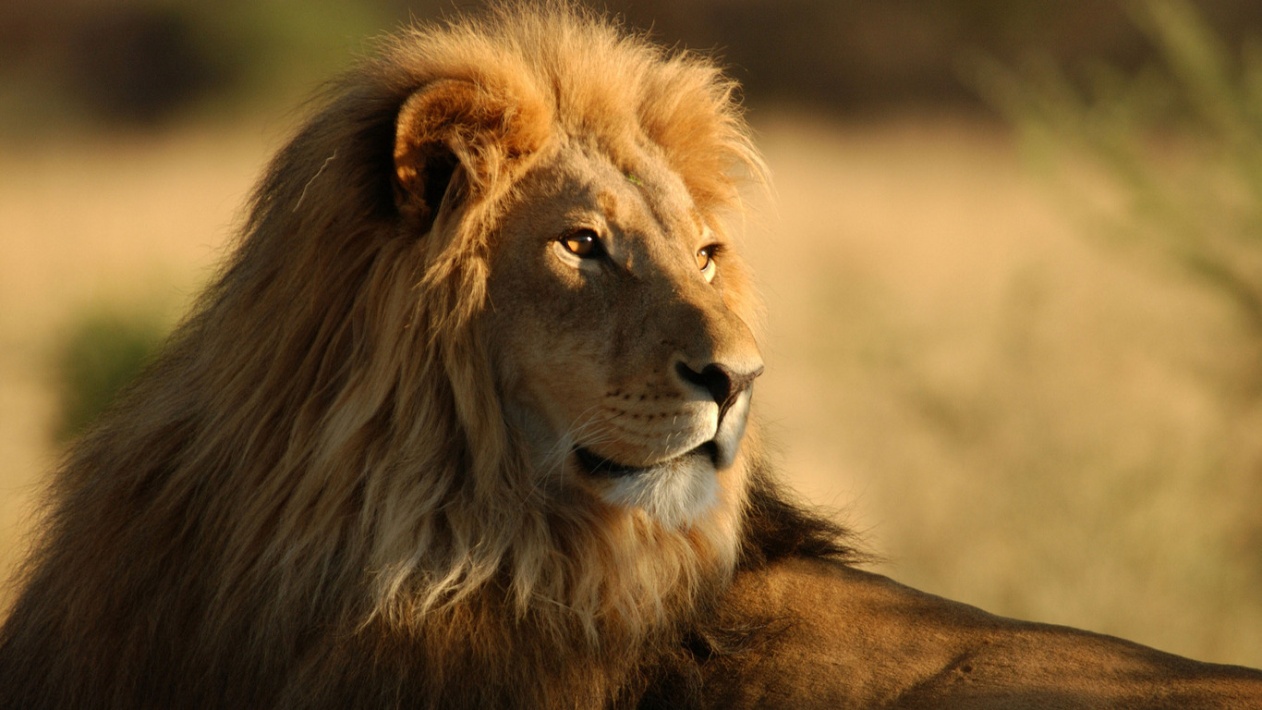 кошачьи
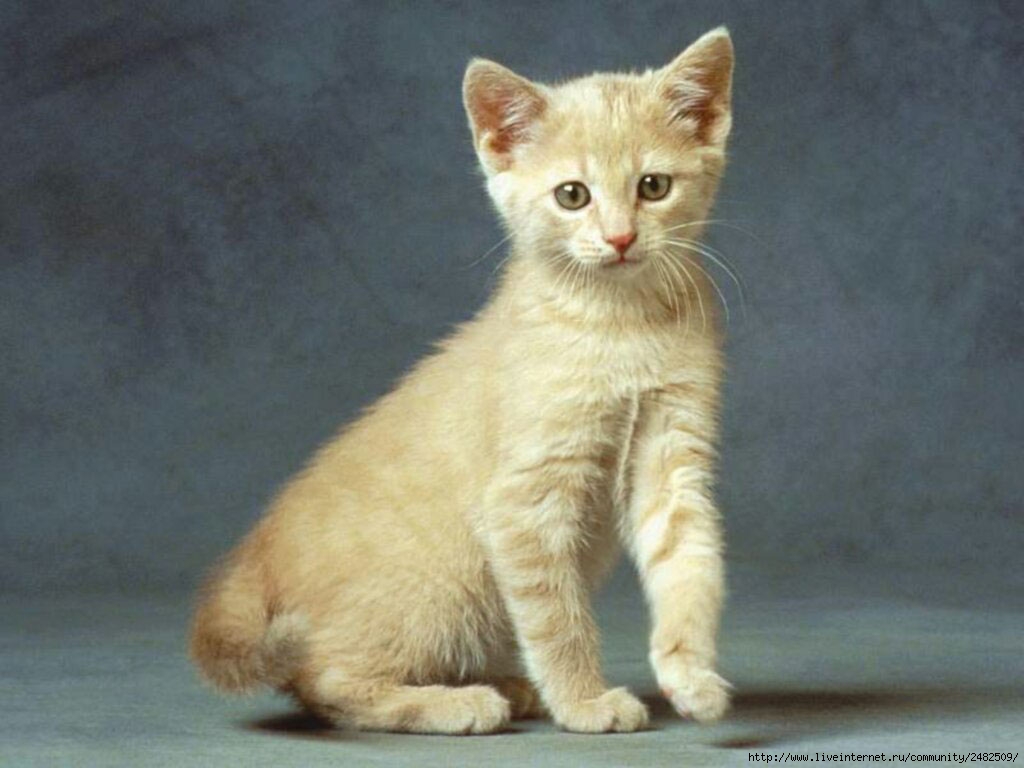 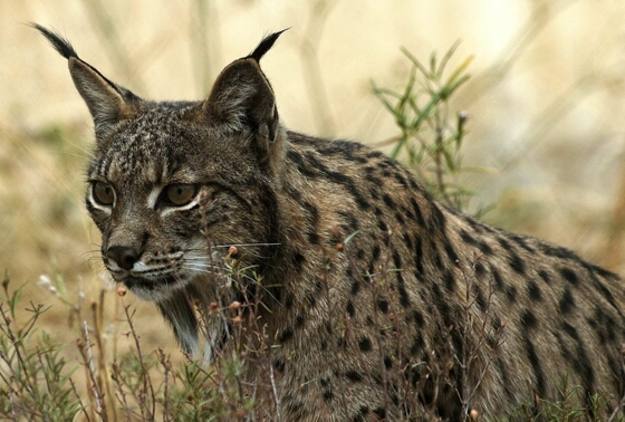 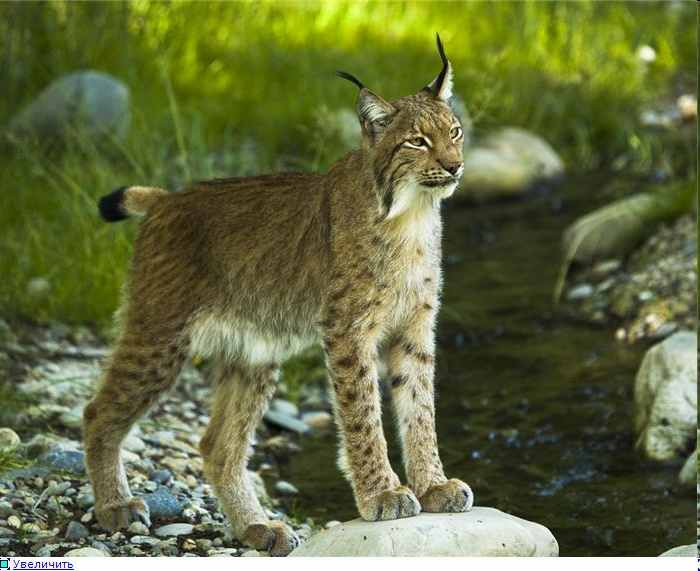 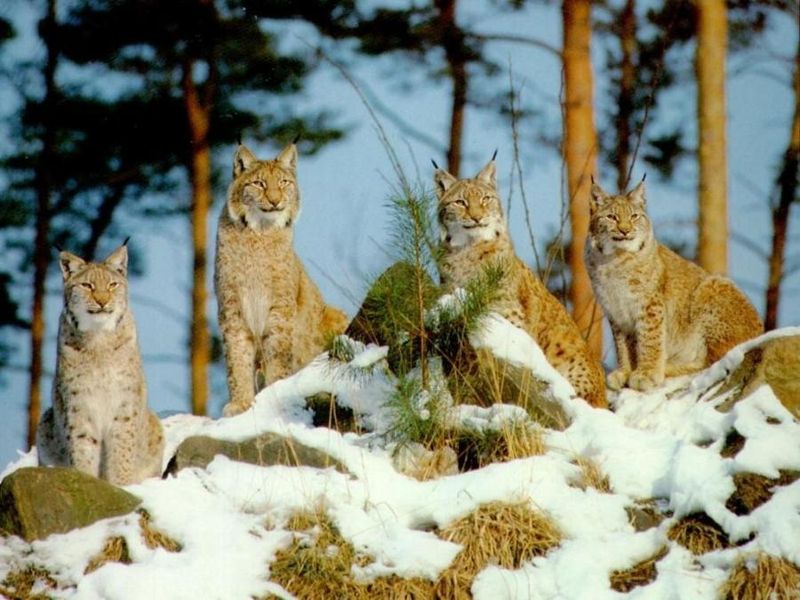 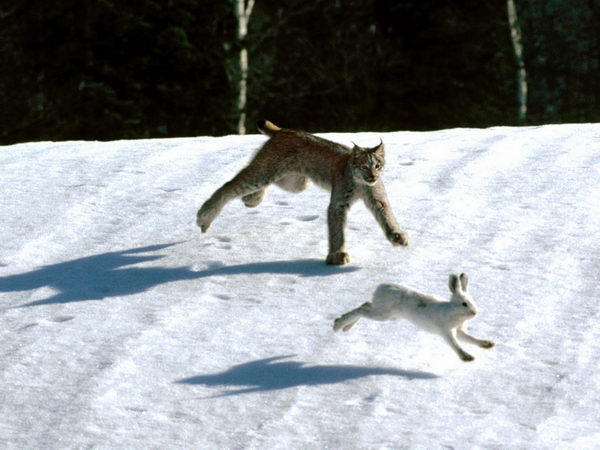 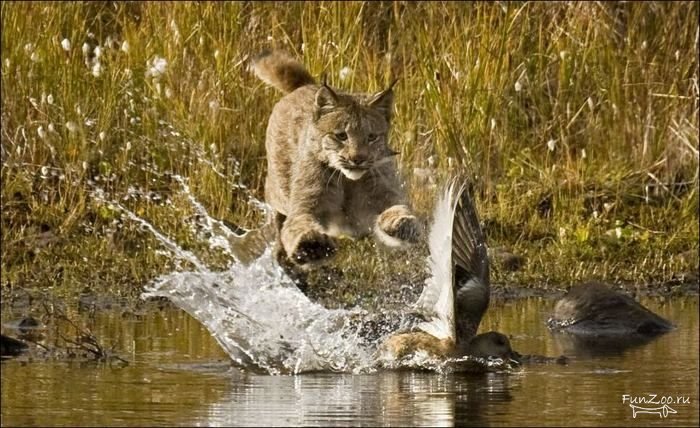